GIスライドデッキ2019以下の会議で発表された特定の抄録：
ESDOからの書簡
親愛なる会員の皆様
今回、このESDOスライドセットをご紹介できることを大変光栄に思います。このスライドセットは、2019年に開催された主な学会で発表された、消化器癌に関する重要な所見に焦点を合わせて要約することを企図したものです。このスライドは特に米国臨床腫瘍学会（ASCO）年次会議2019に重点を置いており、英語、フランス語、中国語および日本語でご利用いただけます。
腫瘍学における臨床研究の分野は、絶えず変化し続ける、厳しい環境下にあります。そうした環境下において、我々は皆、科学者、臨床医および教育者としての役割において、知識の深化を促進し、さらなる進歩の契機をもたらしてくれる、科学的なデータや研究所見の入手の機会を貴重なものであると考えています。消化器癌の領域における最新情報に関する今回のレビューが、皆さまの臨床診療にとって有益なものとなることを期待しています。本件につきましてご意見・ご感想などございましたら、是非お聞かせ下さい。お問い合わせはinfo@esdo.euまでお送りください。
最後に、このような活動の実現に際し、資金、運営管理および物流管理の面においてご支援いただいたLilly Oncology社様に心より御礼申し上げます。
敬具 
Eric Van Cutsem	Ulrich GüllerThomas Seufferlein 	Thomas GruenbergerCôme Lepage	Tamara Matysiak-BudnikWolff Schmiegel	Jaroslaw RegulaPhillippe Rougier (hon.)	Jean-Luc Van Laethem
（ESDO運営委員会）
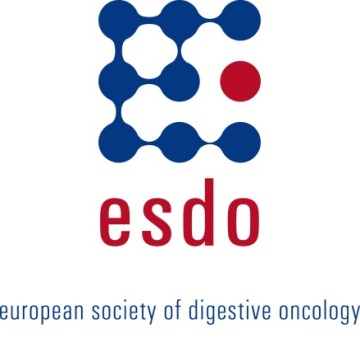 ESDO腫瘍内科研究スライドデッキ編集者（2019年）
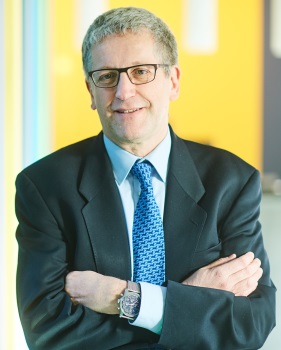 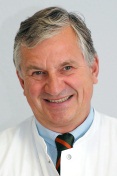 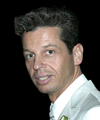 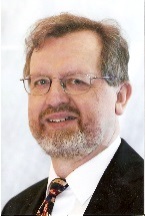 大腸癌
Eric Van Cutsem教授	ベルギー、ルーバン、大学病院、消化器腫瘍科
Wolff Schmiegel教授 	ドイツ、ボーフム、フール大学、医学部
Thomas Gruenberger教授	オーストリア、ウィーン、カイザー・フランズ・ヨーゼフ病院、外科
Jaroslaw Regula教授	ポーランド、ワルシャワ、腫瘍学研究所、消化器病学・肝臓学
膵癌および肝胆道系腫瘍
Jean-Luc Van Laethem教授	ベルギー、ブリュッセル、エラスムス大学病院、消化器癌
Thomas Seufferlein教授	ドイツ、ウルム、ウルム大学、内科 I
Ulrich Güller教授	スイス、ザンクトガレン、ザンクトガレン州立病院、臨床腫瘍内科・血液科
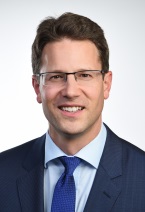 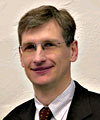 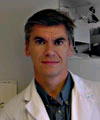 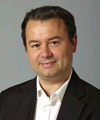 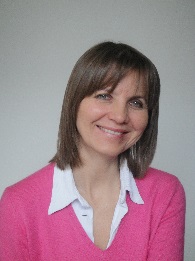 胃食道・神経内分泌腫瘍 
Côme Lepage教授	フランス、ディジョン、大学病院および国立衛生医学研究所
Tamara Matysiak教授	フランス、ナント、消化器系疾患研究所、肝胆膵・消化器病・ 	消化器腫瘍学
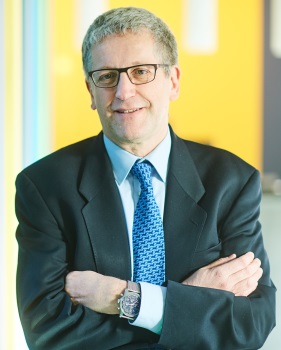 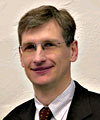 バイオマーカー
Eric Van Cutsem教授	ベルギー、ルーバン、大学病院、消化器腫瘍科
Thomas Seufferlein教授	ドイツ、ウルム、ウルム大学、内科 I
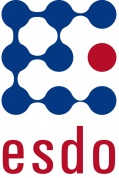 用語集
1/2L	第一選択／第二選択治療
5FU	5-フルオロウラシル
ACC	腺癌
ACS	積極的な症状コントロール
AE	有害事象
ALT	アラニン・アミノトランスフェラーゼ
AST	アスパラギン酸アミノトランスフェラーゼ
bCTCs	ベースライン時の血中循環腫瘍細胞
BEV	ベバシズマブ
BICR	盲検下独立中央判定
bid	1日2回
BCLC	バルセロナ臨床肝癌
BOR	最良総合効果
BSC	最善支持療法
CA 19-9	炭水化物抗原19-9
CAPOX	オキサリプラチン+カペシタビン
CATEM	カペシタビン+テモゾロミド
CI	信頼区間
CMS	コンセンサス分子サブタイプ
CPS	複合陽性スコア
CR	完全奏効
(m)CRC	(転移性)結腸直腸癌
CRCA	結腸直腸癌割当てシステム
CT	化学療法
ctDNA	循環血中腫瘍DNA
D	日
DCR	病勢コントロール率
DFS	無病生存期間
DoR	奏効持続期間
ECF	エピルビシン + シスプラチン+5-フルオロウラシル
ECOG	米国東海岸癌臨床試験グループ
ECX	エピルビシン + オキサリプラチン+カペシタビン
FL(OX)	5-フルオロウラシル+ ロイコボリン 	(+ オキサリプラチン)
FOLFIRI	イリノテカン + ロイコボリン + 
	5-フルオロウラシル
mFOLFOX	（修正）ロイコボリン＋5-フルオロウラシル＋オキサリプラチン
(m)FOLFOXIRI	（修正）イリノテカン＋オキサリプラチン + ロイコボリン＋5-フルオロウラシル
GEJ	胃食道接合部
GEM	ゲムシタビン
GI	胃腸／消化器
Gy	グレイ
HBV	B型肝炎ウイルス
HCC	肝細胞癌
HCV	C型肝炎ウイルス
HER2	 ヒト上皮成長因子受容体2
HR	ハザード比
IS	免疫スコア
ITT	intent-to-treat
KM	カプランマイヤー
LN	リンパ節
max	最大
mCRC	転移性結腸直腸癌
min	最小
mo	ヵ月
MSI-H	高マイクロサテライト不安定性
Nab-p	nab-パクリタキセル
neg	陰性
NI	非劣性
OR	オッズ比
ORR	全／客観的奏効率
(m)OS	全生存期間（中央値）


PBO	プラセボ
PD	病勢進行
PD-L1	プログラム死-リガンド1
Pembro	ペムブロリズマブ
(m)PFS	無増悪生存期間（中央値）
PFS1	初回増悪までの時間
(m)PFS2	2回目の増悪までの時間(中央値) 	
pos	陽性
PR	部分奏効
PS	一般状態
q(2/3/4)w	（2/3/4）週間ごと
R	無作為化
R0/1/2	切除 0/1/2
（m）RECIST	（修正版）固形腫瘍の治療効果判定のためのガイドイラン	
RFA	高周波アブレーション
RFS	無再発生存期間
RPS	Recombination Proficiency Score
RT	放射線療方
S-1 	テガフール+ギメラシル+オテラシル
SCC	扁平上皮癌
SD	病勢安定
SOX	S-1 + オキサリプラチン
SSP	単一サンプル予測因子
TEAE	試験治療下発現有害事象
TRAE	治療関連有害事象
TRG	腫瘍退縮グレード
TTF	治療成功期間
TTP	無増悪期間
TTR	奏効までの期間
UCB	信頼区間上限
WT	野生型
目次
胃・食道癌	6
膵・小腸・肝胆道癌	20
膵癌	21
神経内分泌腫瘍	35
肝細胞癌	40
胆道癌	54
結腸・直腸・肛門癌	60
注：特定のセクションにジャンプするには、番号を右クリックし、「ハイパーリンクを開く」を選択してください
胃・食道癌
LBA4007：進行胃または胃食道接合部（G/GEJ）腺癌に対するペムブロリズマブ単剤またはペムブロリズマブと化学療法の併用と化学療法単独療法を比較検討する：第III相KEYNOTE-062試験 - Tabernero J, et al
試験の目的
進行胃またはGEJ腺癌患者におけるペムブロリズマブ単剤またはペムブロリズマブとCTの併用、とCT単独療法と比較し有効性および安全性を評価する
ペムブロリズマブ200 mg q3w 最大35サイクル (n=256)
PD/毒性
主要な患者選択基準
局所進行、切除不能の進行または転移性G/GEJ腺癌
HER2/neu 陰性 PD-L1陽性疾患 (CPS ≧1)
ECOGのPSスコアが0～1
(n=763)
ペムブロリズマブ200 mg q3w 最大35サイクル + CT* (n=257)
PD/毒性
R1:1:1
PD/毒性
プラセボ + CT* (n=250)
層別化
病変の範囲; (局所進行または転移性疾患)、5FU またはカペシタビン
主要エンドポイント
OS、PFS
副次的エンドポイント
ORR、安全性
*シスプラチン 80 mg/m2q3w + 5FU 800 mg/m2/日、q3w 5日間（シスプラチンは各国のガイドラインにより6サイクルで上限が定められている場合がある）またはカペシタビンbid q3w D1～14
Tabernero J, et al. J Clin Oncol 2019;37(suppl):abstr LBA4007
LBA4007：進行胃または胃食道接合部（G/GEJ）腺癌に対するペムブロリズマブ単剤またはペムブロリズマブと化学療法の併用と化学療法単独療法を比較検討する：第III相KEYNOTE-062試験 - Tabernero J, et al
主な結果
a層別化ごと、データカットオフ：2019年3月26日
Tabernero J, et al. J Clin Oncol 2019;37(suppl):abstr LBA4007
LBA4007：進行胃または胃食道接合部（G/GEJ）腺癌に対するペムブロリズマブ単剤またはペムブロリズマブと化学療法の併用と化学療法単独療法を比較検討する：第III相KEYNOTE-062試験 - Tabernero J, et al
主要な結果（続き）
ペムブロリズマブ対CTのOS (CPS ≧1)
100
80
12カ月生存率
47%
46%
60
全生存率(%)
24カ月生存率
27%
19%
中央値（95% CI）†
10.6カ月 (7.7, 13.8)
11.1ヵ月(9.2, 12.8)
40
20
ペムブロリズマブ
CT
0
6

162
192
9

139
144
12

120
114
0

256
250
15

107
94
18

94
75
21

83
49
33

12
6
39

0
2
3

201
230
24

59
38
36

4
2
27

38
21
30

23
15
リスクに晒されていた患者数
42

0
0
経過期間(カ月)
ペムブロリズマブ
CT
*非劣性限界値、†HR 0.91 (95%CI 0.74, 1.10)
Tabernero J, et al. J Clin Oncol 2019;37(suppl):abstr LBA4007
LBA4007：進行胃または胃食道接合部（G/GEJ）腺癌に対するペムブロリズマブ単剤またはペムブロリズマブと化学療法の併用と化学療法単独療法を比較検討する：第III相KEYNOTE-062試験 - Tabernero J, et al
主要な結果（続き）
ペムブロリズマブ＋CT対CTのOS (CPS ≧1)
100
80
12ヵ月生存率
53%
46%
24ヵ月生存率
24%
19%
60
全生存率(%)
中央値 （95% CI）
12.5ヵ月 (10.8, 13.9)
11.1ヵ月(9.2, 12.8)
40
20
ペムブロリズマブ＋CT
化学療法
0
6

194
192
9

165
144
12

136
114
0

257
250
15

105
94
18

88
75
21

74
49
39

1
2
33

8
6
3

229
230
24

52
38
36

5
2
42

0
0
27

33
21
30

17
15
リスクに晒されていた患者数
経過期間(カ月)
ペムブロリズマブ＋CT
CT
Tabernero J, et al. J Clin Oncol 2019;37(suppl):abstr LBA4007
LBA4007：進行胃または胃食道接合部（G/GEJ）腺癌に対するペムブロリズマブ単剤またはペムブロリズマブと化学療法の併用と化学療法単独療法を比較検討する：第III相KEYNOTE-062試験 - Tabernero J, et al
主要な結果（続き）
*p=0.039
Tabernero J, et al. J Clin Oncol 2019;37(suppl):abstr LBA4007
LBA4007：進行胃または胃食道接合部（G/GEJ）腺癌に対するペムブロリズマブ単剤またはペムブロリズマブと化学療法の併用と化学療法単独療法を比較検討する：第III相KEYNOTE-062試験 - Tabernero J, et al
主要な結果（続き）








結論
CPS≧1の進行胃またはGEJ癌の患者では、1Lとしてのペムブロリズマブの投与を受けた患とCTを受けた患者で同程度のOSの改善が見られたが、CPS≧10の患者では中程度のOSの改善であった。
また、ペンブロリズマブ+ CTはCT単独と比べいくつかの追加の利益が認められた。
ペンブロリズマブはCTと比較してより良好な忍容性プロファイルを有し、ペンブロリズマブ+ CTの安全性プロファイルは管理可能であった。
*肺炎、悪性新生物の増悪、心嚢液貯留（それぞれ、n=1）。 †熱性好中球減少症、心筋虚血、大腸炎、敗血症、悪性進行。 ‡多臓器不全、肺炎、肺塞栓症（それぞれ、n=1）
Tabernero J, et al. J Clin Oncol 2019;37(suppl):abstr LBA4007
4001：ARTIST 2：病期II/IIIの胃癌（GC）におけるD2胃切除術後のアジュバント化学療法および／または化学放射線療法を対象とした第III相試験の中間結果 - Park SH, et al
試験の目的
胃癌患者におけるさまざまな化学療法および化学放射線療法レジメンの有効性と安全性を評価する
S-1： S-1 40～60 mg bid (4 週間投与/2週間休薬) を1年間(n=180)
PD
主要な患者選択基準
病期IIまたはIIIのリンパ節転移陽性のD2切除胃癌
(n=900*)
SOX： S-1 40 mg/m2 bid (2週間投与/1週間休薬) + オキサリプラチン130 mg/m2 D1 を6カ月 (n=180)
R
1:1:1
PD
SOXRT： S-1 40 mg/日 bidと化学放射線療法45 Gy の5週間の併用 †（n = 178）
層別化
手術の種類（胃全摘除術と胃亜全摘術）
病期（II 対III）
Lauren組織型分類（びまん型対腸型）
PD
主要エンドポイント
DFS
副次的エンドポイント
OS、再発、安全性
* 538名の患者の中間解析。 †アジュバント化学放射線療法前2サイクルおよびS-1 40 mg/m2 bid（2週間投与/1週間休薬）+オキサリプラチン130 mg/m2 D1 後4サイクル
Park SH, et al. J Clin Oncol 2019;37(suppl):abstr 4001
4001：ARTIST 2：病期II/IIIの胃癌（GC）におけるD2胃切除術後のアジュバント化学療法および／または化学放射線療法を対象とした第III相試験の中間結果 - Park SH, et al
主な結果
DFS
フォローアップ期間：37カ月
DFSイベント、n (%)： 161 (30)
1.00
0.75
優越性試験
S-1 vs. SOX	HR 0.617, p=0.0157
S-1 vs. SOXRT	HR 0.686, p=0.0572
無益性試験
境界＞ -0.1774
HR = 1の帰無仮説は棄却
DFS率
0.50
3年DFS率、%
S-1	64
SOX 	78
SOXRT 	73
0.25
0
リスクに晒されていた患者数
18

149
151
146
0

180
180
178
36

124
140
135
24

137
145
140
12

161
159
156
42

118
135
134
30

130
142
137
6

170
175
172
48

116
133
132
S-1
SOX
SOXRT
経過期間(カ月)
Park SH, et al. J Clin Oncol 2019;37(suppl):abstr 4001
4001：ARTIST 2：病期II/IIIの胃癌（GC）におけるD2胃切除術後のアジュバント化学療法および／または化学放射線療法を対象とした第III相試験の中間結果 - Park SH, et al
主要な結果（続き）










結論
病気II / III期リンパ節転移陽性D2切除胃癌患者でのSOXおよびSOXRTのアジュバント化学療法はS-1単独よりも長いDFSを示した。
3レジメンとも全て忍容性は全般的に良好であった
Park SH, et al. J Clin Oncol 2019;37(suppl):abstr 4001
4010：進行食道癌に対する第二選択治療としてのペムブロリズマブと化学療法の比較評価：第3相KEYNOTE-181試験 – Shah MA, et al
試験の目的
食道の進行または転移性扁平上皮癌（SCC）または腺癌（ACC）患者における2Lとしてのペムブロリズマブの有効性と安全性を評価する
ペムブロリズマブ 200 mg q3w （最長2年）
(n=314)
PD
主要な患者選択基準
食道またはSiewert I型GEJ腺癌の進行または転移性SCCまたはACC
1L治療中または後の増悪
ECOGのPSスコアが0～1
(n=628)
層別化
組織像（SCC対ACC）
地域 (アジア対アジア以外)
R
1:1
化学療法
パクリタキセル80〜100 mg/m2 D1、8、15 q4w、ドセタキセル75 mg/m2 q3wまたはイリノテカン180 mg/m2 q2w 
(n=314)
PD
主要エンドポイント
SCC、PD-L1 CPS ≧10およびITT集団でのOS
副次的エンドポイント
PFS、ORR、安全性
Shah MA, et al. J Clin Oncol 2019;37(suppl):abstr 4010
4010：進行食道癌に対する第二選択治療としてのペムブロリズマブと化学療法の比較評価：第3相KEYNOTE-181試験 – Shah MA, et al
主な結果
Shah MA, et al. J Clin Oncol 2019;37(suppl):abstr 4010
4010：進行食道癌に対する第二選択治療としてのペムブロリズマブと化学療法の比較評価：第3相KEYNOTE-181試験 – Shah MA, et al
主要な結果（続き）
PD-L1 CPS ≧10
SCC対象集団
100
100
ペムブロリズマブ
CT
ペムブロリズマブ
CT
80
80
64%
54%
61%
59%
60
60
42%
20%
39%
25%
OS(%)
OS(%)
40
40
20
20
0
0
リスクに晒されていた患者数
リスクに晒されていた患者数
0

107
115
2

100
102
4

86
76
6

68
61
8

59
48
10

49
31
12

45
23
14

33
19
16

29
14
18

27
11
20

21
9
22

15
6
24

10
4
26

8
4
28

5
3
30

2
1
32

0
0
34

0
0
36

0
0
38

0
0
0

199
204
2

178
180
4

151
147
6

122
118
8

103
91
10

86
64
12

77
50
14

57
38
16

52
27
18

46
21
20

36
18
22

27
16
24

18
11
26

14
10
28

11
8
30

8
4
32

0
0
34

0
0
36

0
0
38

0
0
経過期間(カ月)
経過期間(カ月)
ペムブロリズマブCT
ペムブロリズマブCT
*部位および組織学で層別化された共変量としての治療によるCox回帰モデルに基づく。 † p値は公称値
Shah MA, et al. J Clin Oncol 2019;37(suppl):abstr 4010
4010：進行食道癌に対する第二選択治療としてのペムブロリズマブと化学療法の比較評価：第3相KEYNOTE-181試験 – Shah MA, et al
主要な結果（続き）









結論
食道の進行ACCおよびPD-L1 CPS ≧10の治療歴のある患者では、追加の4カ月間の追跡調査後にペンブロリズマブでのOSの改善が認められた。
また、食道の進行SCCを有する治療歴のある患者において臨床的に意義のあるOSの利益も認められた。
ITT解析対象集団
ペムブロリズマブ
CT
100
80
56%
58%
60
32%
24%
OS(%)
40
20
0
0

314
314
2

275
280
4

224
226
6

176
181
8

143
139
10

117
98
12

101
75
14

74
56
16

65
41
18

58
29
20

46
26
22

34
22
24

22
13
26

17
11
28

13
9
30

9
5
32

0
0
34

0
0
36

0
0
38

0
0
経過期間(カ月)
リスクに晒されていた患者数
ペムブロリズマブ化学療法
*部位および組織学で層別化された共変量としての治療によるCox回帰モデルに基づく。 † p値は公称値
Shah MA, et al. J Clin Oncol 2019;37(suppl):abstr 4010
膵・小腸・肝胆道癌
膵・小腸・肝胆道癌
膵癌
4000：APACT：膵管腺癌切除患者におけるアジュバント療法として、nab-パクリタキセル+ゲムシタビン(nab-P/G)とゲムシタビン（G）単剤を比較評価する第III相、多施設共同、国際的、非盲検、無作為化試験 - Tempero MA, et al
試験の目的
膵癌切除歴のある患者におけるnab-パクリタキセル+ゲムシタビン併用療法とゲムシタビン単剤投与の有効性と安全性を比較評価する
nab-パクリタキセル 125 mg/m2+ ゲムシタビン 1000 mg/m2 qwを4週間毎に3回6サイクル* (n=429)
PD/毒性
主要な患者選択基準
膵癌
肉眼的完全切除
治療歴なし
CA19-9 ≦100 U/mL
ECOGのPSスコアが0～1
(n=866)
層別化
切除の状態(R0対R1)
リンパ節の状態 (陽性対陰性)
地理的地域（米国、欧州、オーストラリア対アジア太平洋）
R
1:1
ゲムシタビン 1000 mg/m2 qwを4週間毎に3回 6サイクル* (n=423)
PD/
毒性
主要エンドポイント
中立的評価によるDFS
副次的エンドポイント
OS、安全性
*術後12週間以内に治療を開始
Tempero MA, et al. J Clin Oncol 2019;37(suppl):abstr 4000
4000：APACT：膵管腺癌切除患者におけるアジュバント療法として、nab-パクリタキセル+ゲムシタビン(nab-P/G)とゲムシタビン（G）単剤を比較評価する第III相、多施設共同、国際的、非盲検、無作為化試験 - Tempero MA, et al
主な結果
Tempero MA, et al. J Clin Oncol 2019;37(suppl):abstr 4000
4000：APACT：膵管腺癌切除患者におけるアジュバント療法として、nab-パクリタキセル+ゲムシタビン(nab-P/G)とゲムシタビン（G）単剤を比較評価する第III相、多施設共同、国際的、非盲検、無作為化試験 - Tempero MA, et al
主要な結果（続き）
DFS (独立評価)
100
独立評価によるDFS中央値
nab-パクリタキセル + ゲムシタビン 19.4カ月
ゲムシタビン18.8カ月
(HR 0.88; 95%CI 0.729, 1.063、 層別化ロングラン検定p=0.1824)
事象発生件数：439
75
DFS、%
50
25
nab-パクリタキセル ＋ ゲムシタビン
ゲムシタビン
0
リスクに晒されていた患者数
0

432
434
3

391
368
6

338
309
9

279
235
12

236
183
15

204
157
18

167
147
21

138
127
24

121
116
27

112
105
30

99
98
33

88
88
36

54
59
39

43
42
42

20
15
45

14
10
48

2
1
51

2
54
経過期間(カ月)
nab-パクリタキセル＋ゲムシタビンゲムシタビン
Tempero MA, et al. J Clin Oncol 2019;37(suppl):abstr 4000
4000：APACT：膵管腺癌切除患者におけるアジュバント療法として、nab-パクリタキセル+ゲムシタビン(nab-P/G)とゲムシタビン（G）単剤を比較評価する第III相、多施設共同、国際的、非盲検、無作為化試験 - Tempero MA, et al
主要な結果（続き）
DFS（治験責任医師による評価）
100
治験責任医師により評価されたDFS（中央値）
nab-パクリタキセル ＋ ゲムシタビン：16.6カ月
ゲムシタビン：13.7カ月
(HR 0.82; 95%CI 0.694, 0.965、公称p値=0.0168)
事象発生件数：571
75
50
DFS、%
25
nab-パクリタキセル ＋ ゲムシタビン
ゲムシタビン
0
リスクに晒されていた患者数
nab-パクリタキセル＋ゲムシタビンゲムシタビン
0

432
434
3

406
384
6

355
330
9

287
247
12

246
202
15

216
175
18

183
159
21

160
142
24

141
127
27

128
116
30

118
106
33

98
92
36

59
59
39

46
42
42

24
14
45

16
9
48

2
1
51	

2
54
経過期間(カ月)
Tempero MA, et al. J Clin Oncol 2019;37(suppl):abstr 4000
4000：APACT：膵管腺癌切除患者におけるアジュバント療法として、nab-パクリタキセル+ゲムシタビン(nab-P/G)とゲムシタビン（G）単剤を比較評価する第III相、多施設共同、国際的、非盲検、無作為化試験 - Tempero MA, et al
主要な結果（続き）
OS
100
75
中間OS中央値（データ成熟度68%)
nab-パクリタキセル ＋ ゲムシタビン：40.5カ月
ゲムシタビン：36.2カ月
(HR 0.82; 95%CI 0.680, 0.996、公称p値=0.045)
事象発生件数： 427 追跡調査中央値： 38.5 カ月
50
OS%
25
nab-パクリタキセル ＋ ゲムシタビン
ゲムシタビン
0
0

432
434
3

427
415
6

420
404
9

406
384
12

385
354
15

366
320
18

344
301
21

307
275
24

284
262
27

264
249
30

252
228
33

219
198
36

162
153
39

113
101
42

73
64
45

40
29
48

12
12
51

3
2
54


1
57
経過期間(カ月)
リスクに晒されていた患者数
nab-パクリタキセル＋ゲムシタビンゲムシタビン
Tempero MA, et al. J Clin Oncol 2019;37(suppl):abstr 4000
4000：APACT：膵管腺癌切除患者におけるアジュバント療法として、nab-パクリタキセル+ゲムシタビン(nab-P/G)とゲムシタビン（G）単剤を比較評価する第III相、多施設共同、国際的、非盲検、無作為化試験 - Tempero MA, et al
主要な結果（続き）
aグループ語として報告
Tempero MA, et al. J Clin Oncol 2019;37(suppl):abstr 4000
4000：APACT：膵管腺癌切除患者におけるアジュバント療法として、nab-パクリタキセル+ゲムシタビン(nab-P/G)とゲムシタビン（G）単剤を比較評価する第III相、多施設共同、国際的、非盲検、無作為化試験 - Tempero MA, et al
結論
膵癌切除患者におけるnab-パクリタキセル+ゲムシタビンはゲムシタビン単剤と比較してDFSを有意に改善しなかったが、OSは有意に改善された。
nab-パクリタキセル+ゲムシタビンの安全性プロファイルは過去の知見と一致していた。
Tempero MA, et al. J Clin Oncol 2019;37(suppl):abstr 4000
LBA4：生殖細胞系列BRCA変異および転移性膵癌（mPC）を有する患者における第一選択治療のプラチナベース化学療法（PBC）後の維持療法としてのオラパリブを評価する：第III相POLO試験 - Kindler HL, et al
試験の目的
生殖細胞系列BRCA変異および転移性膵癌患者における2L治療としてのオラパリブの有効性と安全性を評価すること
主要な患者選択基準
転移性膵癌
増悪または増悪が疑われる生殖細胞系列BRCA1またはBRCA2の変異
16週間以上 の1LとしてのプラチナバースのCT（期間限定なし）、増悪なし（CR、PRまたはSD）
(n=154)
オラパリブ 300 mg bid
(n=92)
PD/毒性
R
3:2
プラセボ
（n=62）
PD/毒性
主要エンドポイント
PFS（RECIST規準 v1.1に基づく）
副次的エンドポイント
PFS2、 ORR (修正RECIST v1.1)、OS、安全性
Kindler HL, et al. J Clin Oncol 2019;37(suppl):abstr LBA4
LBA4：生殖細胞系列BRCA変異および転移性膵癌（mPC）を有する患者における第一選択治療のプラチナベース化学療法（PBC）後の維持療法としてのオラパリブを評価する：第III相POLO試験 - Kindler HL, et al
主な結果
*患者は2つ以上のカテゴリーに数えられる
NEJM, Golan T, et al.より。生殖細胞系列BRCA変異の転移性膵癌に対する維持療法としてのオラパリブ。N Engl J Med. doi: 10.1056/NEJMoa1903387. 著作権 © (2019) Massachusetts Medical Society. マサチューセッツ医学会の許可を得て転載。
Kindler HL, et al. J Clin Oncol 2019;37(suppl):abstr LBA4
LBA4：生殖細胞系列BRCA変異および転移性膵癌（mPC）を有する患者における第一選択治療のプラチナベース化学療法（PBC）後の維持療法としてのオラパリブを評価する：第III相POLO試験 - Kindler HL, et al
主要な結果（続き）
主要エンドポイント：盲検化によるPFS 
独立中央レビュー
1.0
0.8
0.6
PFS率
0.4
0.2
オラパリブ
プラセボ
0
0


92
62
2


69
39
4


50
23
6


41
10
8


34
6
10


24
6
12


18
4
14


17
4
16


14
4
18


10
2
20


10
2
22


8
2
24


8
2
26


7
1
28


5
1
30


3
0
32


3
34


3
36


3
38


2
40


1
42


1
44


1
46


0
48
50
リスクに晒されていた患者数
無作為化からの経過期間、カ月
オラパリブ
プラセボ
* 2019年1月15日
NEJM, Golan T, et al.より。生殖細胞系列BRCA変異の転移性膵癌に対する維持療法としてのオラパリブ。N Engl J Med. doi: 10.1056/NEJMoa1903387. 著作権 © (2019) Massachusetts Medical Society. マサチューセッツ医学会の許可を得て転載。
Kindler HL, et al. J Clin Oncol 2019;37(suppl):abstr LBA4
LBA4：生殖細胞系列BRCA変異および転移性膵癌（mPC）を有する患者における第一選択治療のプラチナベース化学療法（PBC）後の維持療法としてのオラパリブを評価する：第III相POLO試験 - Kindler HL, et al
主要な結果（続き）
全生存率（データ成熟度46%）
1.0
0.8
PARP阻害剤によるその後の治療：
オラパリブ患者1名（1.1%） 
プラセボ患者9名(14.5%)
0.6
OS率
0.4
0.2
オラパリブ
プラセボ
106のイベント件数で予定された最終的OS解析
0
0


92
62
2


87
60
4


80
56
6


71
50
8


61
44
10


51
32
12


46
29
14


39
27
16


31
20
18


28
18
20


20
14
22


16
10
24


14
8
26


12
8
28


9
6
30


6
6
32


5
4
34


4
1
36


4
1
38


4
1
40


2
1
42


1
1
44


1
1
46


0
0
48
50
リスクに晒されていた患者数
オラパリブ
プラセボ
無作為化からの経過期間、カ月
NEJM, Golan T, et al.より。生殖細胞系列BRCA変異の転移性膵癌に対する維持療法としてのオラパリブ。N Engl J Med. doi: 10.1056/NEJMoa1903387 著作権 © (2019) Massachusetts Medical Society. マサチューセッツ医学会の許可を得て転載。
Kindler HL, et al. J Clin Oncol 2019;37(suppl):abstr LBA4
LBA4：生殖細胞系列BRCA変異および転移性膵癌（mPC）を有する患者における第一選択治療のプラチナベース化学療法（PBC）後の維持療法としてのオラパリブを評価する：第III相POLO試験 - Kindler HL, et al
主要な結果（続き）

BICRによる測定可能な疾患を有する患者におけるORR






オラパリブを投与された患者2名はCRであった。
両方のCRはデータカットオフ時に継続中であった*
* 2019年1月15日
Kindler HL, et al. J Clin Oncol 2019;37(suppl):abstr LBA4
LBA4：生殖細胞系列BRCA変異および転移性膵癌（mPC）を有する患者における第一選択治療のプラチナベース化学療法（PBC）後の維持療法としてのオラパリブを評価する：第III相POLO試験 - Kindler HL, et al
主要な結果（続き）







結論
プラチナベースのCTで増悪していなかった転移性膵癌および生殖細胞系列BRCA変異を有する患者において、維持療法としてのオラパリブはPFSの有意で臨床的に意義のある改善と関連していた。
オラパリブの忍容性プロファイルは管理可能であり、他の腫瘍タイプで認められたものと一致していた
これらは、転移性膵癌を有するバイオマーカー選択患者における標的治療の利点を実証するための最初のデータであり、生殖細胞系列BRCA変異試験を実施すべきであることを示唆している。
NEJM, Golan T, et al.より。生殖細胞系列BRCA変異の転移性膵癌に対する維持療法としてのオラパリブ。N Engl J Med. doi: 10.1056/NEJMoa1903387 著作権 © (2019) Massachusetts Medical Society. マサチューセッツ医学会の許可を得て転載。
Kindler HL, et al. J Clin Oncol 2019;37(suppl):abstr LBA4
膵・小腸・肝胆道癌
神経内分泌腫瘍
4005：進行性カルチノイド腫瘍（CARC）患者におけるパゾパニブをプラセボと比較評価する前向き無作為化第II相試験 - Alliance A021202 - Bergsland EK, et al
試験の目的
進行性カルチノイド腫瘍患者におけるパゾパニブ（マルチキナーゼ阻害剤）の有効性と安全性を評価する
パゾパニブ 800 mg/日(n=97)
PD
主要な患者選択基準
前腸、中腸または後腸（またはその他の非膵臓部位）に発症する局所進行/転移性の低または中悪性度NET（カルチノイド腫瘍）
スニチニブまたはその他のVEGF阻害剤の投与歴なし
(n=171)
層別化
原発部位（小腸対小腸以外）
ソマトスタチンアナログの併用投与
R
1:1
クロスオーバー
PD
プラセボ(n=74)
パゾパニブ 800 mg/day (非盲検)
PD
主要エンドポイント
PFS（RECIST規準 v1.1に基づく）
副次的エンドポイント
OS、ORR、DoR、TTF、安全性
Bergsland EK, et al. J Clin Oncol 2019;37(suppl):abstr 4005
4005：進行性カルチノイド腫瘍（CARC）患者におけるパゾパニブをプラセボと比較評価する前向き無作為化第II相試験 - Alliance A021202 - Bergsland EK, et al
主な結果
無増悪生存率（中央レビュー、ITT）
100
80
60
無イベントの割合
40
20
0
60
30


10
6
24


13
6
12


29
11
0
18


13
9
6


52
33
54
36


8
3
48


0
0
42


6
1
リスクに晒されていた患者数
パゾパニブ
プラセボ
無作為化からの経過期間、カ月
*性別、機能性腫瘍、年齢および層別化因子（ソマトスタチンアナログの併用投与、原発部位）
Bergsland EK, et al. J Clin Oncol 2019;37(suppl):abstr 4005
4005：進行性カルチノイド腫瘍（CARC）患者におけるパゾパニブをプラセボと比較評価する前向き無作為化第II相試験 - Alliance A021202 - Bergsland EK, et al
主要な結果（続き）
全生存率(予備、ITT集団)
100
80
60
無イベントの割合
40
20
0
60


1
1
18


57
49
30


44
34
24


50
41
12


65
59
0
6


78
63
54


6
3
36


38
30
48


10
6
42


26
17
リスクに晒されていた患者数
パゾパニブ
プラセボ
無作為化からの経過期間、カ月
*性別、機能性腫瘍、年齢および層別化因子（ソマトスタチンアナログの併用投与、原発部位）
Bergsland EK, et al. J Clin Oncol 2019;37(suppl):abstr 4005
4005：進行性カルチノイド腫瘍（CARC）患者におけるパゾパニブをプラセボと比較評価する前向き無作為化第II相試験 - Alliance A021202 - Bergsland EK, et al
主要な結果（続き） 
結論
進行性カルチノイド腫瘍患者では、パゾパニブはPFSの改善を示したが、OSは改善を示さなかった（クロスオーバーによって交絡された可能性がある）。
パゾパニブはグレード3以上の有害事象、特に高血圧と関連していた。
この患者集団において、有益性が最も高いと考えられる患者を特定し、毒性を軽減するための戦略を決定するためのさらなる研究が必要である。
Bergsland EK, et al. J Clin Oncol 2019;37(suppl):abstr 4005
膵・小腸・肝胆道癌
肝細胞癌
4002：小肝細胞癌に対する手術と高周波アブレーションの有効性を比較評価する多施設共同、無作為化対照試験 (SURF 試験) – Izumi N, et al
試験の目的
HCC患者において、手術とRFAの有効性と安全性を比較評価する
手術(n=150)
PD
主要な患者選択基準
原発HCC
腫瘍巣が≦3（各測定値≦3 cm）
Child-Pugh分類のスコアが≦7
治療歴なし
ECOGのPSスコアが0～2
(n=308)
層別化
年齢
HCV感染
腫瘍の数
腫瘍サイズ
治験実施施設
R
1:1
RFA(n=151)
PD
主要エンドポイント
RFS、OS
副次的エンドポイント
安全性
Izumi N, et al. J Clin Oncol 2019;37(suppl):abstr 4002
4002：小肝細胞癌に対する手術と高周波アブレーションの有効性を比較評価する多施設共同、無作為化対照試験 (SURF 試験) – Izumi N, et al
主な結果
100
80
60
49.8%
RFS(%)
47.7%
40
20
0
0
1
2
3
4
5
リスクに晒されていた患者数
150
151
123
121
92
90
69
68
50
55
33
37
経過期間、年
手術 
RFA
Izumi N, et al. J Clin Oncol 2019;37(suppl):abstr 4002
4002：小肝細胞癌に対する手術と高周波アブレーションの有効性を比較評価する多施設共同、無作為化対照試験 (SURF 試験) – Izumi N, et al
主要な結果（続き）
登録済み
手術
RFA
151


28
123


57
94


136
15


101
50


129
22
再発
登録済み
再発
HR
95% CI
全グレード

年齢
＜60歳
≧60歳

HCV感染
陰性
陽性

腫瘍の数
単発
多発

腫瘍サイズ、cm
≦2.0
>2.0

Child-Pugh分類スコア
5
6–7
99


12
87


33
66


87
12


61
38


75
23
150


29
121


53
97


135
15


98
52


117
32
96


9
87


33
63


84
12


59
37


78
18
0.96


1.05
0.95


1.01
0.94


0.98
0.79


1.07
0.80


1.00
0.72
(0.72, 1.28)


(0.43, 2.59)
(0.70, 1.29)


(0.61, 1.65)
(0.66, 1.34)


(0.73, 1.34)
(0.32, 1.93)


(0.74, 1.55)
(0.50, 1.28)


(0.72, 1.39)
(0.34, 1.49)
25
5
1
2
4
手術の方がリスクが小さい
RFAの方がリスクが小さい
Izumi N, et al. J Clin Oncol 2019;37(suppl):abstr 4002
4002：小肝細胞癌に対する手術と高周波アブレーションの有効性を比較評価する多施設共同、無作為化対照試験 (SURF 試験) – Izumi N, et al
主要な結果（続き）
結論
早期HCCおよび直径3cm未満の腫瘍を有する患者では、RFSは外科的切除およびRFAを受けている患者と同程度であった。
いずれのグループでも死亡は発生せず、両治療方針は安全であった。
*ウィルコクソンの順位和検定
Izumi N, et al. J Clin Oncol 2019;37(suppl):abstr 4002
4004：KEYNOTE-240の結果：進行肝細胞癌（HCC）における第二選択治療として、ペムブロリズマブ（Pembro）と最善支持療法（BSC）を比較評価する第III相試験– Finn RS, et al
試験の目的
治療歴を有する進行HCC患者におけるペムブロリズマブの有効性および安全性を評価すること
最大35サイクルまたはPD/毒性発現まで
ペムブロリズマブ 200 mg q3w + BSC(n=278)
主要な患者選択基準
HCC
増悪中またはソラフェニブに対する不耐
Child-Pugh分類A 
BCLC ステージBまたはC
ECOGのPSスコアが0～1
(n=413)
層別化
地理的位置（日本を除くアジア vs アジア以外および日本）
肉眼的浸潤（有/無）
α-フェトプロテインレベル（≧200対<200 ng/mL）
R
2:1
最大35サイクルまたはPD/毒性発現まで
プラセボ + BSC (n=135)
複数主要エンドポイント
OS、PFS
副次的エンドポイント
ORR、DoR、DCR、TTP、安全性
Finn RS, et al. J Clin Oncol 2019;37(suppl):abstr 4004
4004：KEYNOTE-240の結果：進行肝細胞癌（HCC）における第二選択治療として、ペムブロリズマブ（Pembro）と最善支持療法（BSC）を比較評価する第III相試験– Finn RS, et al
主な結果
Finn RS, et al. J Clin Oncol 2019;37(suppl):abstr 4004
4004：KEYNOTE-240の結果：進行肝細胞癌（HCC）における第二選択治療として、ペムブロリズマブ（Pembro）と最善支持療法（BSC）を比較評価する第III相試験– Finn RS, et al
主要な結果（続き）
OS
100
80
a 統計的有意性のために必要な事前に規定したp値 = 0.0174
60
OS(%)
40
中央値 （95% CI）
20
13.9カ月(11.6, 16.0)
ペムブロリズマブ
プラセボ
10.6カ月(8.3, 13.5)
0
24

16
8
28

1
1
16

110
42
20

57
23
12

152
65
8

190
84
4

237
113
0

278
135
32

0
0
経過期間(カ月)
ペムブロリズマブ プラセボ
リスクに晒されていた患者数
Finn RS, et al. J Clin Oncol 2019;37(suppl):abstr 4004
4004：KEYNOTE-240の結果：進行肝細胞癌（HCC）における第二選択治療として、ペムブロリズマブ（Pembro）と最善支持療法（BSC）を比較評価する第III相試験– Finn RS, et al
主要な結果（続き）
主要解析
最終解析
10	0
100
80
80
a 統計的有意性のために必要な事前に規定したp値 = 0.002
60
60
PFS、%
PFS、%
19.4%
40
40
6.7%
中央値 （95% CI）
3.0カ月(2.8, 4.1)
20
20
2.8カ月 (1.6, 3.0)
中央値 （95% CI）
3.0カ月(2.8, 4.1)
ペムブロリズマブ
プラセボ
ペムブロリズマブ
プラセボ
2.8カ月(2.5, 4.1)
0
0
24

0
0
24

3
1
28

0
0
28

0
0
32
16

2
1
16

24
3
20

0
0
20

11
1
12

17
1
12

38
7
8

57
9
8

64
16
4

114
46
4

112
48
0

278
135
0

278
135
経過期間(カ月)
経過期間(カ月)
リスクに晒されていた患者数
ペムブロ
リズマブ PBO
Finn RS, et al. J Clin Oncol 2019;37(suppl):abstr 4004
4004：KEYNOTE-240の結果：進行肝細胞癌（HCC）における第二選択治療として、ペムブロリズマブ（Pembro）と最善支持療法（BSC）を比較評価する第III相試験– Finn RS, et al
主要な結果（続き）
13.8 (95%CI 7.7, 19.5)
p=0.00007*
ORR(%)
18.3
 (14.0, 23.4)
4.4
 (1.6, 9.4)
奏効期間、中央値（範囲）、カ月†
ペムブロリズマブ13.8カ月(1.5+–23.6+)
プラセボ：未到達（2.8〜20.4 +）
*無作為化因子によって層別化されたMiettinen and Nurminen法に基づく公称片側p値。 †打ち切られたデータに対するproduct-limit（カプランマイヤー）法による。 「+」記号は、最後の疾患評価時点までにPDがないことを示す
Finn RS, et al. J Clin Oncol 2019;37(suppl):abstr 4004
4004：KEYNOTE-240の結果：進行肝細胞癌（HCC）における第二選択治療として、ペムブロリズマブ（Pembro）と最善支持療法（BSC）を比較評価する第III相試験– Finn RS, et al
主要な結果（続き）
結論
進行HCC患者では、ペムブロリズマブ2LはPFSを改善し、死亡リスクを減少させたが、BSCと比較して生存のための事前に規定された統計上の境界に達しなかった。
ペンブロリズマブの安全性プロファイルは、他の腫瘍タイプに見られるものと一致した
*ペムブロリズマブ群でグレード5の死亡に至った1イベント。†おそらく治療に関連する悪性腫瘍の増悪
Finn RS, et al. J Clin Oncol 2019;37(suppl):abstr 4004
4012：進行肝細胞癌（aHCC）患者（pts）におけるニボルマブ（NIVO）+イピリムマブ（IPI）の併用療法：CheckMate 040の結果 – Yau T, et al
試験の目的
ソラフェニブの治療歴のある進行HCC患者におけるニボルマブ+イピリムマブの有効性と安全性を比較評価する
ニボルマブ 1 mg/kg + イピリムマブ 3 mg/kg q3w 4回投与後 ニボルマブ 240 mg q2w (n=50)
PD/毒性
主要な患者選択基準
進行HCC
増悪中／増悪後またはソラフェニブに対する付耐
Child Pugh分類のクラスA5またはB6
未感染、HCV感染またはHBV感染
ECOGのPSスコアが0～1
(n=148)
ニボルマブ 3 mg/kg + イピリムマブ 1 mg/kg q3w 4回投与後 ニボルマブ 240 mg q2w (n=49)
PD/毒性
R
1:1:1
ニボルマブ3 mg/kg q2w ＋イピリムマブ1 mg/kg q6w (n=49)
PD/毒性
主要エンドポイント
安全性、ORR（RECISTv1.1）
副次的エンドポイント
DCR、DoR、TTR、TTP、PFS、OS
Yau T, et al. J Clin Oncol 2019;37(suppl):abstr 4012
4012：進行肝細胞癌（aHCC）患者（pts）におけるニボルマブ（NIVO）+イピリムマブ（IPI）の併用療法：CheckMate 040の結果 – Yau T, et al
主な結果
Yau T, et al. J Clin Oncol 2019;37(suppl):abstr 4012
4012：進行肝細胞癌（aHCC）患者（pts）におけるニボルマブ（NIVO）+イピリムマブ（IPI）の併用療法：CheckMate 040の結果 – Yau T, et al
主要な結果（続き）











結論
ソラフェニブの治療歴のある進行生HCC患者では、ニボルマブ+イピリムマブはニボルマブ単剤よりも高いORRと関連していた。
ニボルマブ＋イピリムマブの忍容性プロファイルはニボルマブ単剤と類似していた。
Yau T, et al. J Clin Oncol 2019;37(suppl):abstr 4012
膵・小腸・肝胆道癌
胆道癌
4003：ABC-06 | シスプラチン/ゲムシタビン（CisGem）化学療法の治療歴のある患者局所進行/転移性胆道癌（ABC）患者（pts）を対象とした積極的症状管理（ASC）単独と、ASCとオキサリプラチン/ 5-FU化学療法（ASC + mFOLFOX）の併用を比較評価する無作為化、第III相、多施設共同、非盲検試験 - Lamarca A, et al
試験の目的
治療歴のある局所進行または転移性胆道癌患者において、積極的症状管理（ASC）単独とASCとmFOLFOXの併用を比較評価する
ASC* + mFOLFOX†(n=81)
PD
主要な患者選択基準
進行胆道癌
1Lとしてのシスプラチン+ゲムシタビン投与後の進行
ECOGのPSスコアが0～1 
(n=162)
層別化
血清アルブミン値（<35対≧35 g/dL）
プラチナ感度（有/無）
病期(局所進行対転移性)
R
1:1
ASC*(n=81)
PD
主要エンドポイント
OS
副次的エンドポイント
PFS、奏効率、安全性
*以下を含む：胆道ドレナージ、抗生物質、鎮痛剤、ステロイド剤、制吐剤など。 †オキサリプラチン85 mg/m2、L-フォリン酸175 mg（またはフォリン酸350 mg）、5 FU 400 mg/mg2（ボーラス投与）、5FU 2400 mg/m2 最大12サイクルまでq2wでの連続投与
Lamarca A, et al. J Clin Oncol 2019;37(suppl):abstr 4003
4003：ABC-06 | シスプラチン/ゲムシタビン（CisGem）化学療法の治療歴のある患者局所進行/転移性胆道癌（ABC）患者（pts）を対象とした積極的症状管理（ASC）単独と、ASCとオキサリプラチン/ 5-FU化学療法（ASC + mFOLFOX）の併用を比較評価する無作為化、第III相、多施設共同、非盲検試験 - Lamarca A, et al
主な結果
OS
100
80
60
OS(%)
40
20
ASC + mFOLFOX
ASC
0
12

9
21
6

28
41
9

14
29
3

66
64
0

81
81
15

7
9
18

5
6
21

3
4
24

1
3
27

1
2
30

1
0
無作為化からの経過期間（カ月）
リスクに晒されていた患者数
ASC 
ASC + mFOLFOX
*重要な比例ハザードの仮定に対する顕著な証拠は確認されておらず、Cox回帰を使用することの妥当性が確認された。
Lamarca A, et al. J Clin Oncol 2019;37(suppl):abstr 4003
4003：ABC-06 | シスプラチン/ゲムシタビン（CisGem）化学療法の治療歴のある患者局所進行/転移性胆道癌（ABC）患者（pts）を対象とした積極的症状管理（ASC）単独と、ASCとオキサリプラチン/ 5-FU化学療法（ASC + mFOLFOX）の併用を比較評価する無作為化、第III相、多施設共同、非盲検試験 - Lamarca A, et al
主要な結果（続き）
放射線PFS
100
mPFS 4.0 カ月
(95%CI 3.2, 5.0)
80
60
PFS、%
40
13.3 m(SD)
16.0 m(CR)
18.4 m(SD)
20
0
リスクに晒されていた患者数
15

2
12

8
6

26
9

16
3

54
24

0
27

0
0

81
30

0
18

1
21

0
無作為化からの経過期間（カ月）
ASC + mFOLFOX
Lamarca A, et al. J Clin Oncol 2019;37(suppl):abstr 4003
4003：ABC-06 | シスプラチン/ゲムシタビン（CisGem）化学療法の治療歴のある患者局所進行/転移性胆道癌（ABC）患者（pts）を対象とした積極的症状管理（ASC）単独と、ASCとオキサリプラチン/ 5-FU化学療法（ASC + mFOLFOX）の併用を比較評価する無作為化、第III相、多施設共同、非盲検試験 - Lamarca A, et al
主要な結果（続き）
tbc
*肝感染、ビリルビン/アルカリホスファターゼの増加、および肝炎。 †ASC + mFOLFOX群におけるその他の有害事象（%）には、高血糖症（2）、アレルギー反応（1）、神経障害（1）、熱性好中球減少症（1）、心筋梗塞（1）、口腔粘膜炎/ 口内乾燥（各1）および急性腎障害（1）を含む
Lamarca A, et al. J Clin Oncol 2019;37(suppl):abstr 4003
4003：ABC-06 | シスプラチン/ゲムシタビン（CisGem）化学療法の治療歴のある患者局所進行/転移性胆道癌（ABC）患者（pts）を対象とした積極的症状管理（ASC）単独と、ASCとオキサリプラチン/ 5-FU化学療法（ASC + mFOLFOX）の併用を比較評価する無作為化、第III相、多施設共同、非盲検試験 - Lamarca A, et al
結論
治療歴のある局所進行または転移性胆道癌の患者において、ASC + mFOLFOXはASC単独と比較してOSの改善を示した。
局所進行または転移性胆道癌患者では、2LとしてのmFOLFOX + ASCを新たな標準治療として考慮するべきである。
Lamarca A, et al. J Clin Oncol 2019;37(suppl):abstr 4003
結腸・直腸・肛門癌
3500：高リスクの病気II期およびIII期の結腸癌患者を対象とした3カ月と6カ月間のアジュバント化学療法としてのFOLFOXまたはCAPOXを比較評価する。Hellenic Oncology Research Group（HORG）によるアジュバント化学療法の至適継続期間を評価する国際的プロジェクト（IDEA）への参加による有効性の結果 - Souglakos I, et al
試験の目的
高リスクの病気II期またはIII期の結腸癌患者におけるオキサリプラチン+フルオロピリミジンベースのアジュバント化学療法の3カ月と6カ月間の有効性および安全性を比較評価する
3カ月間の化学療法FOLFOX4またはCAPOX （n = 558）
PD
主要な患者選択基準
高リスクの病期IIまたはIIIの結腸癌
(n=1121)
層別化
閉塞/穿孔
壁外血管浸潤
未分化癌
mrT4
R
1:1
6カ月間の化学療法FOLFOX4またはCAPOX （n = 557）
PD
主要エンドポイント
3年DFS
副次的エンドポイント
安全性
Souglakos I, et al. J Clin Oncol 2019;37(suppl):abstr 3500
3500：高リスクの病気II期およびIII期の結腸癌患者を対象とした3カ月と6カ月間のアジュバント化学療法としてのFOLFOXまたはCAPOXを比較評価する。Hellenic Oncology Research Group（HORG）によるアジュバント化学療法の至適継続期間を評価する国際的プロジェクト（IDEA）への参加による有効性の結果 - Souglakos I, et al
主な結果
3年DFS
(ITT解析対象集団、n=1115)
追跡調査期間の中央値は67.0（最短～最長：38.3～126.0）カ月
100
80
60
DFS、%
40
20
0
8

36
35
5

213
214
2

465
474
6

176
174
0

557
558
3

436
438
7

87
89
1

513
526
4

314
320
リスクに晒されていた患者数
3カ月
6カ月
無作為化からの経過期間（カ月）
Souglakos I, et al. J Clin Oncol 2019;37(suppl):abstr 3500
3500：高リスクの病気II期およびIII期の結腸癌患者を対象とした3カ月と6カ月間のアジュバント化学療法としてのFOLFOXまたはCAPOXを比較評価する。Hellenic Oncology Research Group（HORG）によるアジュバント化学療法の至適継続期間を評価する国際的プロジェクト（IDEA）への参加による有効性の結果 - Souglakos I, et al
主要な結果（続き）








結論
高リスクの病気II期およびIII期の結腸癌患者では、3カ月と6カ月間のアジュバント療法としてのFOLFOXまたはCAPOXを受けた患者間にほとんど差がなかった。
アジュバント療法としてのFOLFOXまたはCAPOXの安全性プロファイルは管理可能であったが、6カ月間の治療では3カ月間と比較してより高い割合のAEが認められた。
Souglakos I, et al. J Clin Oncol 2019;37(suppl):abstr 3500
3501：高リスクの病期IIの結腸直腸（CC）癌患者においてオキサリプラチンをベースとしたアジュバント療法（adj）の実施期間（3カ月対6カ月）について評価する4件の無作為化試験に関する前向き統合解析 – Iveson T, et al
試験の目的
高リスクの病気II期のCRC患者におけるオキサリプラチンベースのアジュバント化学療法の3カ月と6カ月の有効性と安全性を比較評価する
3カ月間の化学療法 FOLFOX またはCAPOX(n=1639)
PD
主要な患者選択基準
高リスクの病気II CRC
SCOT、TOSCA、ACHIEVE-2、HORGの4つの同時進行の第III相試験のデータ
(n=3273)
予め計画されたサブグループ
レジメン（FOLOX対CAPOX）
T4 (有/無)
不十分な節の採取 (有/無)
R
1:1
6カ月間の化学療法 FOLFOX またはCAPOX(n=1634)
PD
主要エンドポイント
DFS
副次的エンドポイント
安全性
Iveson T, et al. J Clin Oncol 2019;37(suppl):abstr 3501
3501：高リスクの病期IIの結腸直腸（CC）癌患者においてオキサリプラチンをベースとしたアジュバント療法（adj）の実施期間（3カ月対6カ月）について評価する4件の無作為化試験に関する前向き統合解析 – Iveson T, et al
主な結果
FOLFOX
CAPOX
100
100
DFS
80
80
100
60
60
無イベントの割合
無イベントの割合
40
40
80
20
20
0
0
60
1

924
906
1

1493
1492
2

810
786
2

1318
1331
0

1020
999
0

1639
1634
3

675
653
3

1137
1156
4

534
504
4

938
946
5

357
361
5

668
693
6

201
185
6

415
405
無作為化からの年数
無作為化からの年数
リスクに晒されていた患者数
リスクに晒されていた患者数
DFS HR 1.17
80%CI 1.05, 1.31
非劣性検定におけるp値：
0.3851
無イベントの割合
40
20
0
2

508
545
1

569
586
0

619
635
4

404
442
3

462
503
5

311
332
6

214
220
無作為化からの年数
リスクに晒されていた患者数
Iveson T, et al. J Clin Oncol 2019;37(suppl):abstr 3501
3501：高リスクの病期IIの結腸直腸（CC）癌患者においてオキサリプラチンをベースとしたアジュバント療法（adj）の実施期間（3カ月対6カ月）について評価する4件の無作為化試験に関する前向き統合解析 – Iveson T, et al
主要な結果（続き）
結論
高リスクの病期IIのCRC患者では、DFSは3カ月と6カ月の治療で同程度であったが、3カ月のFOLFOXの有効性は6カ月と比較し、より劣っていたと考えられる。
6カ月のレジメンでは有意に高い毒性が認められた。
Iveson T, et al. J Clin Oncol 2019;37(suppl):abstr 3501
3503：MOSAIC試験 （結腸癌に対するアジュバント治療におけるオキサリプラチン/5FU-LVを評価する多施設共同国際試験）における結腸癌（CC）分子シグネチャと予後およびオキサリプラチンによる予測される有益性との関連 - Pogue-Geile KL, et al
試験の目的
結腸癌患者におけるオキサリプラチンに対する反応を予測するための予後マーカーとしての分子シグネチャの使用を評価する
方法
カスタムデザインされたnCounterコードセット（n = 298遺伝子）を用いて、病期IIIの結腸癌患者（n = 926）の遺伝子発現プロファイルを決定した。
結腸直腸癌割当て (CRCA) のサブタイプおよびコンセンサスを得た分子サブタイプ(CMS) は、72遺伝子の再推定重心位置および84遺伝子の修正単一サンプル予測因子（SSP）に基づくlocked down algorithmを使用して決定した。
DFSとの関連について、シグネチャの予測値（臨床転帰については盲検化）およびシグネチャの性能（遺伝子発現については盲検化）と共に、Recombination Proficiency Score (RPS)を評価した。
5FU +ロイコボリンとオキサリプラチンの併用（FLOX）または併用なし（FL）の治療を受けた患者
Pogue-Geile KL, et al. J Clin Oncol 2019;37(suppl):abstr 3503
3503：MOSAIC試験 （結腸癌に対するアジュバント治療におけるオキサリプラチン/5FU-LVを評価する多施設共同国際試験）における結腸癌（CC）分子シグネチャと予後およびオキサリプラチンによる予測される有益性との関連 - Pogue-Geile KL, et al
主な結果
100
100
腸細胞
その他のサブタイプ
80
80
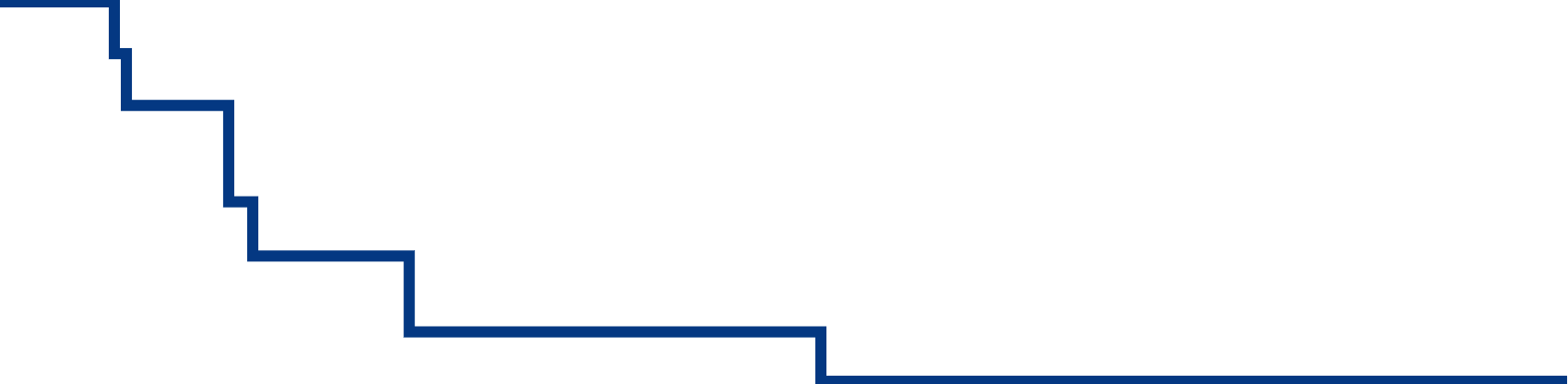 60
60
FL
FLOX
RFS、%
RFS、%
40
40
FLOX
HR 1.644
p=0.283
HR 0.868
p=0.282
FL
20
20
リスクに晒されていた患者数
リスクに晒されていた患者数
0
0
0



274
263
0



29
22
10



120
93
10



10
8
4



194
168
4



20
16
8



156
139
8



14
11
2



213
195
2



21
17
12



22
25
12



0
2
6



172
155
6



19
16
14



0
0
14



0
0
経過期間、年
経過期間、年
FLOX
FL
FLOX
FL
Pogue-Geile KL, et al. J Clin Oncol 2019;37(suppl):abstr 3503
3503：MOSAIC試験 （結腸癌に対するアジュバント治療におけるオキサリプラチン/5FU-LVを評価する多施設共同国際試験）における結腸癌（CC）分子シグネチャと予後およびオキサリプラチンによる予測される有益性との関連 - Pogue-Geile KL, et al
主要な結果（続き）
オキサリプラチンは低いRPSのstem-like腫瘍に有益性を示さなかった。
100
100
低いRPSの腫瘍
(stem-like repair ≦ 中央値)
高いRPSの腫瘍
(stem-like repair ＞ 中央値)
80
80
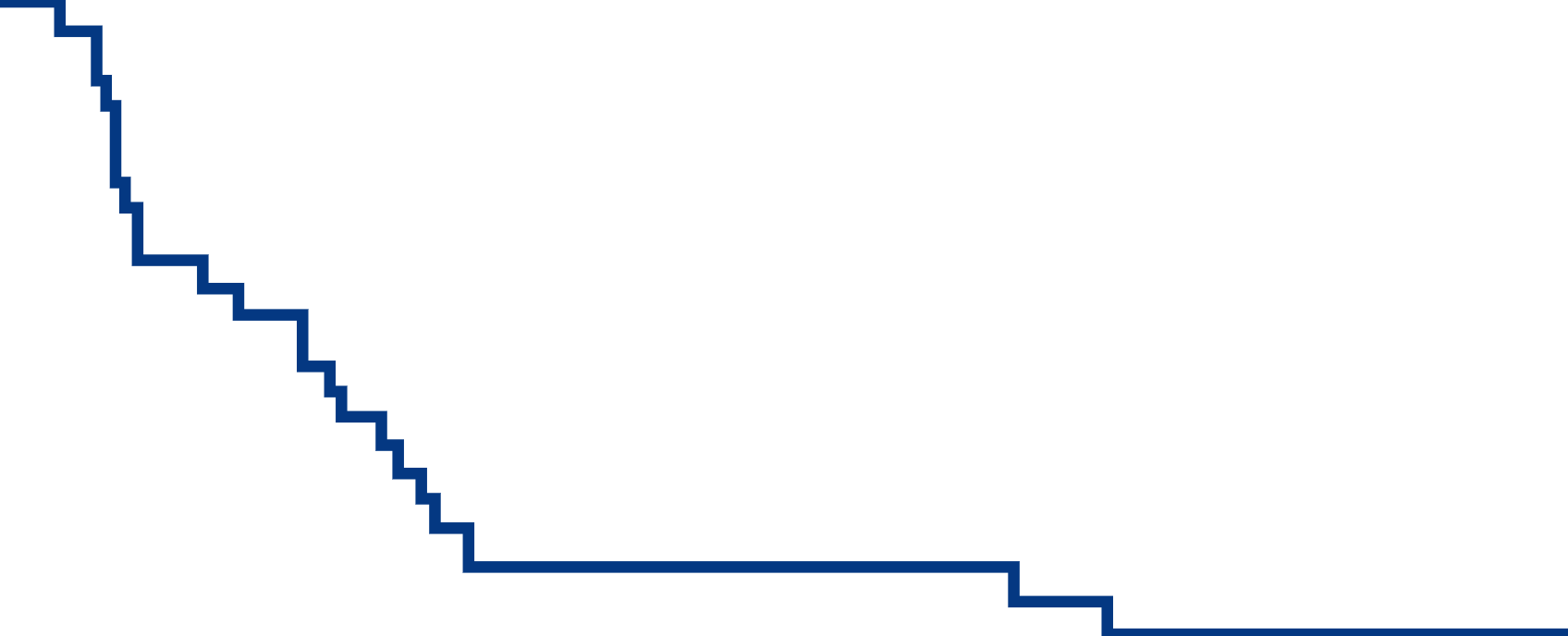 60
60
FLOX
FL
RFS、%
RFS、%
40
40
HR 0.851
p=0.607
HR 1.026
p=0.911
FL
FLOX
20
20
0
0
0



39
41
0



77
69
10



11
10
10



33
21
4



23
20
4



48
41
8



17
18
8



39
34
2



25
29
2



56
48
12



1
2
12



4
6
6



21
20
6



40
38
14



0
0
14	



0
0
リスクに晒されていた患者数
リスクに晒されていた患者数
経過期間、年
経過期間、年
FLOX
FL
FLOX
FL
Pogue-Geile KL, et al. J Clin Oncol 2019;37(suppl):abstr 3503
3503：MOSAIC試験 （結腸癌に対するアジュバント治療におけるオキサリプラチン/5FU-LVを評価する多施設共同国際試験）における結腸癌（CC）分子シグネチャと予後およびオキサリプラチンによる予測される有益性との関連 - Pogue-Geile KL, et al
主要な結果（続き）
オキサリプラチンは、non-stem-like腫瘍と低いRPSスコアを有する患者には有益性を示さなかった。
100
100
低いRPSスコアの腫瘍
(non-stem-like repair ≦ 中央値)
高いRPSスコアの腫瘍
(non-stem-like repair ＞ 中央値)
80
80
FLOX
60
60
FL
RFS、%
RFS、%
40
40
FL
HR 0.615
p=0.042
HR 1.375
p=0.209
FLOX
20
20
0
0
0



109
101
0



78
74
10



59
38
10



27
32
4



91
70
4



52
53
8



76
55
8



38
43
2



95
75
2



58
60
12



10
10
12



7
9
6



84
64
6



46
49
14



0
0
14



0
0
リスクに晒されていた患者数
リスクに晒されていた患者数
経過期間、年
経過期間、年
FLOX
FL
FLOX
FL
Pogue-Geile KL, et al. J Clin Oncol 2019;37(suppl):abstr 3503
3503：MOSAIC試験 （結腸癌に対するアジュバント治療におけるオキサリプラチン/5FU-LVを評価する多施設共同国際試験）における結腸癌（CC）分子シグネチャと予後およびオキサリプラチンによる予測される有益性との関連 - Pogue-Geile KL, et al
結論
CRCAおよびCMSサブタイプを有すると分類された病期IIIの結腸癌患者では、オキサリプラチンと5FU +ロイコボリンの併用は追加の有益性を示した。
non-stem-like腫瘍と低いRPSの患者では、オキサリプラチンは5FU +ロイコボリンと併用した場合に有益性を示したが、stem-like腫瘍と低いRPSの患者には有益性を示さなかった。
Pogue-Geile KL, et al. J Clin Oncol 2019;37(suppl):abstr 3503
3504：FOxTROT：結腸癌に対するネオアジュバント化学療法（NAC）を評価している1052名の患者（pts）を対象とした国際無作為化対照試験 - Seymour MT, et al
試験の目的
結腸癌患者におけるネオアジュバント化学療法と術後化学療法の有効性と安全性を比較評価する
ネオアジュバント化学療法FOLFOXを6週間受けた後に手術を受け、その後FOLFOXを18週間受ける（n = 698）
PD
主要な患者選択基準
手術可能な閉塞のない結腸癌
T3-4、N0-2、M0
(n=1052)
層別化
結腸の原発部位 （左側対右側）
PS (0 対1～2)
R
2:1
手術後 FOLFOXを24週間受ける（n = 354）
PD
主要エンドポイント
2年DFS
副次的エンドポイント
切除率、安全性
Seymour MT, et al. J Clin Oncol 2019;37(suppl):abstr 3504
3504：FOxTROT：結腸癌に対するネオアジュバント化学療法（NAC）を評価している1052名の患者（pts）を対象とした国際無作為化対照試験 - Seymour MT, et al
主な結果
再発 - 治療の割当て別
2年の再発（イベント、n/N）、術前および術後対術後のみ：
13.6% (95/698)対17.2% (61/354)
HR 0.75 (95%CI 0.55, 1.04); p=0.08
50
40
30
27%
再発、%
21%
20
10
0
0


354
698
1


303
618
2


245
541
3


180
375
4


107
224
5


64
144
リスクに晒されていた患者数
術後のみ
術前および術後
無作為化からの年数
Seymour MT, et al. J Clin Oncol 2019;37(suppl):abstr 3504
3504：FOxTROT：結腸癌に対するネオアジュバント化学療法（NAC）を評価している1052名の患者（pts）を対象とした国際無作為化対照試験 - Seymour MT, et al
主要な結果（続き）
*切除断端の局所評価と中央評価の一致= 99%（n = 904）
Seymour MT, et al. J Clin Oncol 2019;37(suppl):abstr 3504
3504：FOxTROT：結腸癌に対するネオアジュバント化学療法（NAC）を評価している1052名の患者（pts）を対象とした国際無作為化対照試験 - Seymour MT, et al
主要な結果（続き）
手術時の腫瘍退縮グレード（TRG）*
中央の病理学者による91%の盲検化スコア
現地の病理学者による9%のスコア
ネオアジュバント化学療法(n=666)
真っ先の手術（n = 332）
3.5%
0%
4.1%
0%
p＜0.0001
12.3%
0.6%
43.9%
16.7%
33.9%
78.8%
*Dworak et al. Intl J Colorectal Dis 1997;12:19–23.
Seymour MT, et al. J Clin Oncol 2019;37(suppl):abstr 3504
3504：FOxTROT：結腸癌に対するネオアジュバント化学療法（NAC）を評価している1052名の患者（pts）を対象とした国際無作為化対照試験 - Seymour MT, et al
結論
結腸癌患者では、ネオアジュバントCTはDFSの有意な改善をもたらさなかったが、有意に腫瘍のステージを下げ、手術後のCTと比較して不完全な退縮の数を減少させた。
このレジメンは、手術可能な局所進行結腸癌患者に対する新たな選択肢の可能性があると考えられるかもしれない。
Seymour MT, et al. J Clin Oncol 2019;37(suppl):abstr 3504
3507：ベースライン時に循環腫瘍細胞（bCTC）を3個以上有する転移性結腸直腸癌（mCRC）患者における1L治療としてのFOLFOX +ベバシズマブとFOLFOXIRI +ベバシズマブ（BEV）を比較評価する無作為化第III相試験 - Sastre J, et al
試験の目的
ベースライン時に3個以上の循環腫瘍細胞（bCTC）を有するmCRC患者におけるベバシズマブ+ FOLFOXとベバシズマブ+ FOLFOXIRIの有効性と安全性を比較評価する
ベバシズマブ5 mg/kg D1 ＋mFOLFOX6* q2w (n=177)
PD/毒性
主要な患者選択基準
mCRC
≧3 bCTCs
ECOGのPSスコアが0～1
(n=349)
層別化
KRASエクソン2または3の変異（変異対WT）
関与する臓器の数 (1対＞1)
R
1:1
ベバシズマブ5 mg/kg D1 ＋FOLFOXIRI† q2w(n=172)
PD/毒性
主要エンドポイント
PFS
副次的エンドポイント
OS、ORR、安全性
*オキサリプラチン85 mg2 D1、ロイコボリン400 mg/m 2D1、5FU 400 mg/m2ボーラス投与 D1、5FU 2400 mg/m2連続投与。†イリノテカン15 mg/m2 D1、オキサリプラチン85 mg/m2 D1、 ロイコボリン400 mg/m2 D1、5FU 3200 mg/m2 連続投与
Sastre J, et al. J Clin Oncol 2019;37(suppl):abstr 3507
3507：ベースライン時に循環腫瘍細胞（bCTC）を3個以上有する転移性結腸直腸癌（mCRC）患者における1L治療としてのFOLFOX +ベバシズマブとFOLFOXIRI +ベバシズマブ（BEV）を比較評価する無作為化第III相試験 - Sastre J, et al
主な結果
PFS
1.00
0.75
HR 0.64* (95%CI 0.49, 0.82)
ログランク検定においてp=0.0006
0.50
PFS率
ベバシズマブ + mFOLFOX6
ベバシズマブ + FOLFOXIRI
0.25
9.3 カ月
12.4 カ月
0
12

35
56
18

14
25
24

3
14
30

1
7
36

0
3
0

177
172
42

0
1
6

119
113
48

0
1
54

0
1
60

0
0
経過期間(カ月)
ベバシズマブ + mFOLFOX6
ベバシズマブ + FOLFOXIRI
* Coxモデル比例ハザード仮定は満たされていない
Sastre J, et al. J Clin Oncol 2019;37(suppl):abstr 3507
3507：ベースライン時に循環腫瘍細胞（bCTC）を3個以上有する転移性結腸直腸癌（mCRC）患者における1L治療としてのFOLFOX +ベバシズマブとFOLFOXIRI +ベバシズマブ（BEV）を比較評価する無作為化第III相試験 - Sastre J, et al
主要な結果（続き）
OS
1.00
追跡調査期間の中央値は50.7カ月間であった
0.75
HR 0.84* (95%CI 0.66, 1.06)
ログランク検定においてp=0.1407
OSの確率
0.50
ベバシズマブ + mFOLFOX6
ベバシズマブ + FOLFOXIRI
0.25
17.6 カ月
22.3 カ月
0
60

1
8
54

6
12
12

120
126
48

9
20
42

15
27
36

29
36
30

50
52
18

84
94
24

67
76
0

177
172
6

160
148
72

0
0
66

0
0
ベバシズマブ + mFOLFOX6
ベバシズマブ + FOLFOXIRI
経過期間(カ月)
* Coxモデル比例ハザード仮定は満たされていない
Sastre J, et al. J Clin Oncol 2019;37(suppl):abstr 3507
3507：ベースライン時に循環腫瘍細胞（bCTC）を3個以上有する転移性結腸直腸癌（mCRC）患者における1L治療としてのFOLFOX +ベバシズマブとFOLFOXIRI +ベバシズマブ（BEV）を比較評価する無作為化第III相試験 - Sastre J, et al
主要な結果（続き）
69
59
57
52
ORR(%)
n=177
n=172
n=160
n=148
ITT                      奏効性評価
ベバシズマブ + mFOLFOX6
ベバシズマブ + FOLFOXIRI
Sastre J, et al. J Clin Oncol 2019;37(suppl):abstr 3507
3507：ベースライン時に循環腫瘍細胞（bCTC）を3個以上有する転移性結腸直腸癌（mCRC）患者における1L治療としてのFOLFOX +ベバシズマブとFOLFOXIRI +ベバシズマブ（BEV）を比較評価する無作為化第III相試験 - Sastre J, et al
主要な結果（続き）
結論
bCTCを3個以上有するmCRC患者では、1L治療としてのベバシズマブ+ FOLFOXIRIがPFSの有意な改善と関連していた。
これらのデータは、この治療法がbCTCを3個以上有するmCRC患者の潜在的な選択肢となりうることを示唆している。
CTCの予測値を十分に解明するためにはさらなる評価が必要である。
Sastre J, et al. J Clin Oncol 2019;37(suppl):abstr 3507
3508：切除不能mCRCの第一選択および第二選択治療におけるGONOによる第III相無作為化戦略試験、TRIBE2の最新結果 - Cremolini C, et al
試験の目的
切除不能mCRC患者におけるベバシズマブ+ FOLFOXとベバシズマブ+ FOLFIRIの有効性と安全性を比較評価する
ベバシズマブ+ FOLFOX *に続くPDの後のベバシズマブ+ FOLFIRI *（n=340）
主要な患者選択基準
切除不能mCRC
転移に対する治療歴またはオキサリプラチン含有化学療法の治療歴なし
ECOG PSスコアが≦2
(n=679)
層別化
ECOGのPSスコア（0対1)
アジュバントCTの施行歴（有/無）
転移部位数（1対＞1）
肝疾患のみ（有/無）
R
1:1
ベバシズマブ+ FOLFOXIRI *に続くPD後の同じレジメン*の再導入（n=339）
主要エンドポイント
PFS2
副次的エンドポイント
PFS1、奏効率、OS、安全性
*最大8サイクル、その後5FU +ベバシズマブの維持療法
Cremolini C, et al. J Clin Oncol 2019;37(suppl):abstr 3508
3508：切除不能mCRCの第一選択および第二選択治療におけるGONOによる第III相無作為化戦略試験、TRIBE2の最新結果 - Cremolini C, et al
主な結果
PFS2
100
75
HR 0.74 (95%CI 0.62, 0.88); p<0.001
PFS、%
50
25
ベバシズマブ + FOLFOX
ベバシズマブ + FOLFOXIRI
0
25

62
91
10

259
279
20

111
155
5

319
314
30

31
49
15

187
207
0

340
339
35

10
25
経過期間(カ月)
ベバシズマブ + FOLFOX

ベバシズマブ + FOLFOXIRI
Cremolini C, et al. J Clin Oncol 2019;37(suppl):abstr 3508
3508：切除不能mCRCの第一選択および第二選択治療におけるGONOによる第III相無作為化戦略試験、TRIBE2の最新結果 - Cremolini C, et al
主要な結果（続き）
PFS1
100
75
HR 0.75 (95%CI 0.63, 0.88); p<0.001
50
PFS、%
25
ベバシズマブ + FOLFOX
ベバシズマブ + FOLFOXIRI
0
25

28
45
10

160
207
20

43
81
5

292
301
30

13
24
15

90
123
0

340
339
35

4
13
経過期間(カ月)
ベバシズマブ + FOLFOX

ベバシズマブ + FOLFOXIRI
Cremolini C, et al. J Clin Oncol 2019;37(suppl):abstr 3508
3508：切除不能mCRCの第一選択および第二選択治療におけるGONOによる第III相無作為化戦略試験、TRIBE2の最新結果 - Cremolini C, et al
主要な結果（続き）
Cremolini C, et al. J Clin Oncol 2019;37(suppl):abstr 3508
3508：切除不能mCRCの第一選択および第二選択治療におけるGONOによる第III相無作為化戦略試験、TRIBE2の最新結果 - Cremolini C, et al
主要な結果（続き）











結論
切除不能mCRC患者では、1Lとしてのベバシズマブ+ FOLFOXIRIは進行後に他の治療の有効性に影響を与えず、長期的な有益性をもたらす可能性がある。
進行後にベバシズマブ+ FOLFOXIRIを使用すると、忍容性へのわずかな影響のみを伴う追加の有益性が示された。
*プロトコルの母集団。 † 2つの治療群間の有意差
Cremolini C, et al. J Clin Oncol 2019;37(suppl):abstr 3508
3509：MGMTメチル化、RAS変異転移性結腸直腸癌（mCRC）患者における第二選択治療としてのCAPTEMとFOLFIRIを比較評価する無作為化第II相試験 - Pietrantonio F, et al
試験の目的
MGMTメチル化、RAS変異型mCRC患者におけるCATEMとFOLFIRIの有効性と安全性を比較評価する
カペシタビン1500 mg/m2/日 D1～14 + テモゾロミド 150 mg/m2/日 D10～14 q4w 
(n=41)
主要な患者選択基準
mCRC
MGMTメチル化によるRAS変異
1Lとしてのフルオロピリミジン + オキサリプラチン±ベバシズマブに不奏効
ECOGのPSスコアが0～1
(n=82)
層別化
オキサリプラチンベースの治療の開始からPDまでの期間(9カ月未満対9 カ月以上)
ベバシズマブ歴（有/無）
R
1:1
FOLFIRI*(n=41)
主要エンドポイント
PFS
副次的エンドポイント
奏効率、DoR、OS、安全性
*イリノテカン 180 mg/m2 D1、ロイコボリン 200 mg/m2 D1、2、5FU 400 mg/m2 D1、2 ボーラス投与、その後 5FU 600 mg/m2 持続静注 D1、2 q2w
Pietrantonio F, et al. J Clin Oncol 2019;37(suppl):abstr 3509
3509：MGMTメチル化、RAS変異転移性結腸直腸癌（mCRC）患者における第二選択治療としてのCAPTEMとFOLFIRIを比較評価する無作為化第II相試験 - Pietrantonio F, et al
主な結果
PFS
OS
1.00
1.00
0.75
0.75
0.50
PFS率
0.50
OSの確率
0.25
CATEM
FOLFIRI
0.25
0
CATEM
FOLFIRI
12


13
16
6


27
29
6


8
13
0


42
41
3


23
23
12


2
3
0


42
41
30


4
4
9


4
7
24


8
7
18


9
11
リスクに晒されていた患者数
経過期間(カ月)
0
リスクに晒されていた患者数
経過期間(カ月)
Pietrantonio F, et al. J Clin Oncol 2019;37(suppl):abstr 3509
3509：MGMTメチル化、RAS変異転移性結腸直腸癌（mCRC）患者における第二選択治療としてのCAPTEMとFOLFIRIを比較評価する無作為化第II相試験 - Pietrantonio F, et al
主要な結果（続き）









結論
MGMTメチル化、RAS変異型mCRC患者では、CATEMはFOLFIRIと同等のPFSおよびOSの改善を示し、全般的に忍容性が良好であった。
これらの所見を検証するには、さらに第III相試験が必要である。
Pietrantonio F, et al. J Clin Oncol 2019;37(suppl):abstr 3509
3511：無作為化第II相VOLFI試験（AIO-KRK0109）の最終結果およびOS：RAS野生型転移性結腸直腸癌（mCRC）患者における第一選択治療としてのmFOLFOXIRI +パニツムマブとFOLFOXIRIの比較評価 - Geissler M, et al
試験の目的
mCRC患者におけるmFOLFOXIRI ＋パニツムマブ とFOLFOXIRIの有効性および安全性を比較評価する
mFOLFOXIRI * + パニツムマブ 6 mg/kg q2w
(n=63)
主要な患者選択基準
切除不能のmCRC
WT RAS
治療歴なし
ECOGのPSスコアが0～1
(n=96)
層別化
切除不能な転移性疾患、症候性/高腫瘍量 （コホート1)
根治目的の二次切除の可能性 （コホート2)
R
2:1
FOLFOXIRI† q2w(n=33)
主要エンドポイント
ORR（RECIST規準 v1.1に基づく）
副次的エンドポイント
PFS、OS、DCR、二次切除率、安全性
*イリノテカン150 mg/m2、オキサリプラチン85 mg/m2、ロイコボリン200 mg/m2、5FU 3000 mg/m2 連続投与。†イリノテカン165 mg/m2、オキサリプラチン85 mg/m2、ロイコボリン200 mg/m2、5FU 3200 mg/m2 連続投与
Geissler M, et al. J Clin Oncol 2019;37(suppl):abstr 3511
3511：無作為化第II相VOLFI試験（AIO-KRK0109）の最終結果およびOS：RAS野生型転移性結腸直腸癌（mCRC）患者における第一選択治療としてのmFOLFOXIRI +パニツムマブとFOLFOXIRIの比較評価 - Geissler M, et al
主な結果
客観的奏効率
最大の解析集団
腫瘍部位別
遺伝子型別
n=96p=0.004
OR 4.47
95%CI 1.61, 12.38
左側
n=78
p=0.021
OR 4.52
1.30, 15.72
右側
n=18
p=0.345
OR 3.89
0.54, 27.89
RAS/BRAF WT 
n=60
p=0.081
OR 3.36
0.90, 12.55
BRAS変異
n=16
p=0.041
OR 21.0
1.50, 293.25
100
100
100
80
80
80
60
60
60
ORR(%)
ORR(%)
ORR(%)
40
40
40
90.6
87.3
85.7
86.0
20
20
20
70.0
68.0
64.7
60.6
0
0
0
37.5
22.2
mFOLFOXIRI + パニツムマブ
FOLFOXIRI
Geissler M, et al. J Clin Oncol 2019;37(suppl):abstr 3511
3511：無作為化第II相VOLFI試験（AIO-KRK0109）の最終結果およびOS：RAS野生型転移性結腸直腸癌（mCRC）患者における第一選択治療としてのmFOLFOXIRI +パニツムマブとFOLFOXIRIの比較評価 - Geissler M, et al
主要な結果（続き）
全生存
1.0
mFOLFOXIRI + パニツムマブ35.7カ月 (95%CI 27.6, 43.8)
FOLFOXIRI 29.8カ月 (95%CI 19.8, 39.9)
0.8
HR 0.67 (95%CI 0.41, 1.11); p=0.12
0.6
生存率
0.4
0.2
0
mFOLFOXIRI + パニツムマブ FOLFOXIRI
84

1
0
60

1
1
0

63
33
24

35
20
48

9
3
72

1
1
12

49
25
36

22
12
経過期間(カ月)
リスクに晒されていた患者数
CT + パニツムマブ
CT
Geissler M, et al. J Clin Oncol 2019;37(suppl):abstr 3511
3511：無作為化第II相VOLFI試験（AIO-KRK0109）の最終結果およびOS：RAS野生型転移性結腸直腸癌（mCRC）患者における第一選択治療としてのmFOLFOXIRI +パニツムマブとFOLFOXIRIの比較評価 - Geissler M, et al
主要な結果（続き）











結論
RAS WT mCRC患者では、mFOLFOXIRI +パニツムマブは高い腫瘍量および/または転移の二次切除の可能性がある患者に対する選択肢の可能性となり得るが、これらの所見を確認するためにさらなる試験が必要である。
二次切除率
最大の解析集団
コホート1
コホート2
n=96
p=0.02
OR 3.63
95%CI 1.13, 11.67
n=65
p=0.08
OR 7.80
95%CI 0.42, 145.2
n=31
p=0.05
OR 5.25
95%CI 1.07, 25.8
80
80
80
60
60
60
75.0
切除率、%
切除率、%
切除率、%
40
40
40
33.3
36.4
20
20
20
14.0
12.1
0
0
0
0
mFOLFOXIRI + パニツムマブ
FOLFOXIRI
Geissler M, et al. J Clin Oncol 2019;37(suppl):abstr 3511
3513：前向きIDEAフランスコホート研究におけるオキサリプラチンで治療された病期IIIの結腸癌患者における免疫スコア予後値の検証 (PRODIGE-GERCOR) – Pagès F, et al
研究の目的
オキサリプラチンベースのアジュバント療法を受けている病期IIIの結腸癌患者において、免疫スコア（IS）*テストが再発または死亡のリスクが高い患者を特定できるかどうかを評価および検証する
3カ月化学療法 mFOLFOX またはCAPOX
PD
主要な患者選択基準
高いリスクの病期III結腸癌
IDEAフランスコホート研究からのデータ
(n=1322)
層別化
治験実施施設
T分類
N分類
ECOG PS
年齢
R
1:1
6カ月化学療法 mFOLFOX またはCAPOX
PD
主要エンドポイント
DFS
副次的エンドポイント
安全性
*デジタル病理学を用いて、コア腫瘍および浸潤性辺縁部におけるCD3 +および細胞傷害性CD8 + T細胞の密度を定量化し、事前定義のカットオフに変換し、低、中または高、または低または中+高または連続スコアとしてグループ化する。
Pagès F, et al. J Clin Oncol 2019;37(suppl):abstr 3513
3513：前向きIDEAフランスコホート研究におけるオキサリプラチンで治療された病期IIIの結腸癌患者における免疫スコア予後値の検証 (PRODIGE-GERCOR) – Pagès F, et al
主な結果
IS 2群（低、中+高）
IS 3群（低、中、高）
低リスク/高リスク(IS 2群)
1.0
1.0
1.0
0.8
0.8
0.8
0.6
0.6
0.6
DFS率
DFS率
DFS率
N (%)
イベント
N (%)
イベント
低リスク (T1–T3, N1)
N (%)
イベント
0.4
0.4
0.4
IS （中+高）
IS 低
599 (56.4)
463 (43.6)
150
167
IS (中 + 高)IS 低
374 (60.1)
248 (39.9)
61
68
IS 高IS 中
IS 低
100 (9.4)
499 (47.0)
463 (43.6)
17
133
167
0.2
0.2
0.2
高リスク(T4またはN2)
N (%)
イベント
HR 1.54 (95%CI 1.24, 1.93); ログランク検定 p<0.0001
HR 1.67 (95%CI 1.02, 2.80)
HR 2.42 (95%CI 1.47, 3.99); ログランク検定 p<0.0001)
IS (中 + 高)IS 低
225 (51.2)
214 (48.7)
89
99
0
0
0
ログランク検定p<0.0001
0
1
2
3
4
5
6
0
1
2
3
4
5
6
0
1
2
3
4
5
6
無作為化割当てからの経過時間、年
無作為化割当てからの経過時間、年
無作為化割当てからの経過時間、年
Pagès F, et al. J Clin Oncol 2019;37(suppl):abstr 3513
3513：前向きIDEAフランスコホート研究におけるオキサリプラチンで治療された病期IIIの結腸癌患者における免疫スコア予後値の検証 (PRODIGE-GERCOR) – Pagès F, et al
主要な結果（続き）
結論
病期IIIの結腸癌患者では、免疫スコアはDFSの予後因子と見なすことができる。
これらの所見は、6カ月のmFOLFOX 6が、低リスクであるか高リスクであるかにかかわらず、中または高の免疫スコアを有する患者にのみ有益であることを示した。
免疫スコアの状態によるmFOLFOX6 3カ月と6カ月の有効性の比較評価
Pagès F, et al. J Clin Oncol 2019;37(suppl):abstr 3513
3518：早期結腸直腸癌（CRC）における術後循環腫瘍DNA（ctDNA）の多施設共同コホート研究の統合解析 – Tie J, et al
試験の目的
早期 CRC患者の術後ctDNAを評価する
方法
病期IIまたはIIIのCRC患者に対する3つの前向きコホート研究からデータを収集した（n = 485）。
手術の4〜10週間後に血漿サンプルを採取し、Safe-SeqSアッセイを用いてctDNAの変異を検出した。
転帰は5年間の追跡調査期間にわたって評価された。
Tie J, et al. J Clin Oncol 2019;37(suppl):abstr 3518
3518：早期結腸直腸癌（CRC）における術後循環腫瘍DNA（ctDNA）の多施設共同コホート研究の統合解析 – Tie J, et al
主な結果
OS – 全患者
CRC特異的生存率 –全患者
100
100
80
80
60
60
OS(%)
CRC – 特異的生存率、%
40
40
HR 4.0; p＜0.001
HR 5.3; p＜0.001
20
20
ctDNA陰性
ctDNA陽性
ctDNA陰性
ctDNA陽性
0
0
手術後の追跡調査期間、カ月
手術後の追跡調査期間、カ月
24
24
0
0
60
60
48
48
36
36
72
72
12
12
Tie J, et al. J Clin Oncol 2019;37(suppl):abstr 3518
3518：早期結腸直腸癌（CRC）における術後循環腫瘍DNA（ctDNA）の多施設共同コホート研究の統合解析 – Tie J, et al
主要な結果（続き）










結論
病期IIまたはIIIのCRC患者では、術後4〜10週間で検出されたctDNAは、OSの有意な悪化、CRC特異的生存率および無再発生存期間の短縮と関連していた 
ctDNA検出の予後予測能は、変異対立遺伝子頻度の解析と組み合わせることによって増強することができる。
無再発生存期間 - 全患者
100
80
60
無再発生存期間、%
40
HR 7.7; p＜0.001
20
ctDNA陰性
ctDNA陽性
0
手術後の追跡調査期間、カ月
24
0
60
48
36
72
12
Tie J, et al. J Clin Oncol 2019;37(suppl):abstr 3518